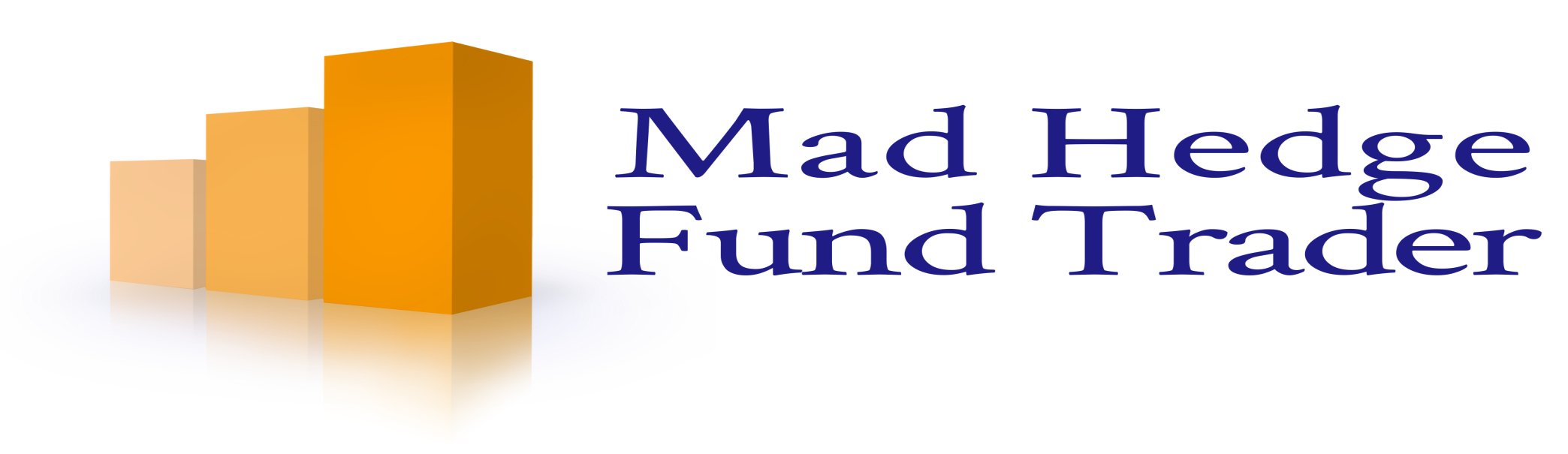 Mad Day Trader
Bill Davis
Webinar – February 19, 2020
Monthly Charts
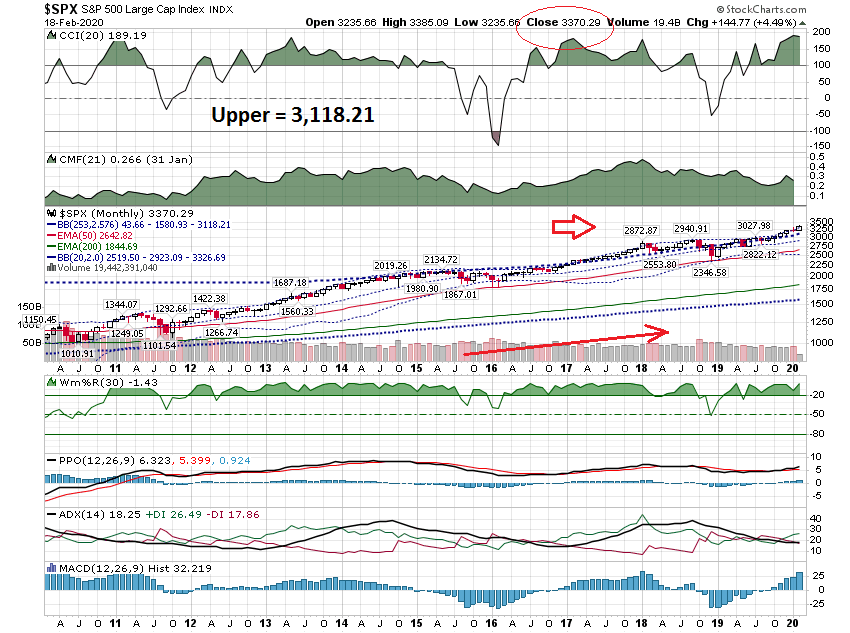 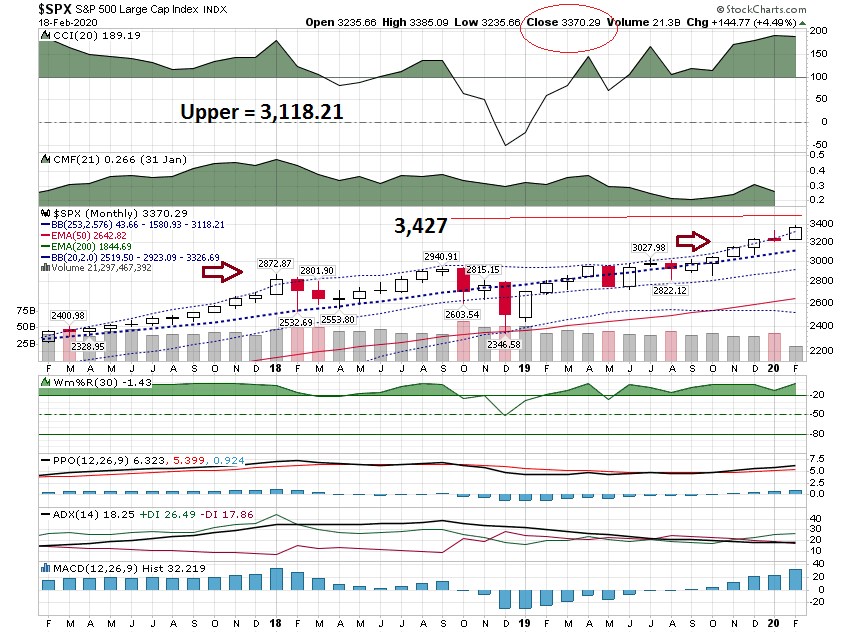 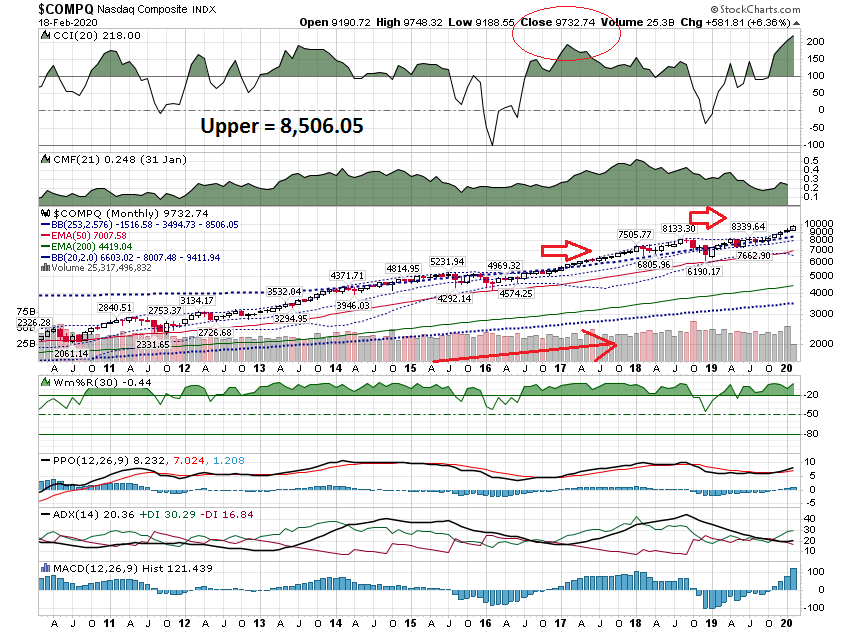 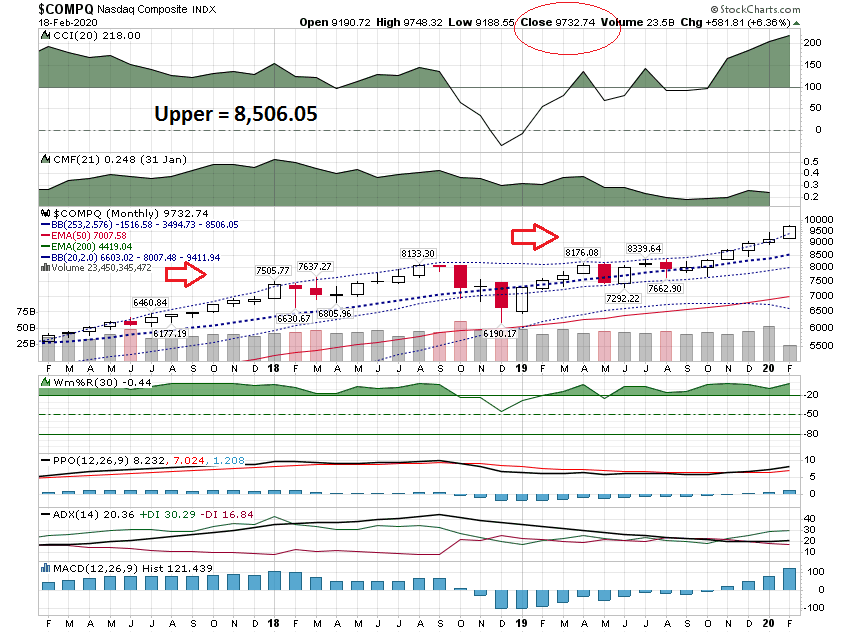 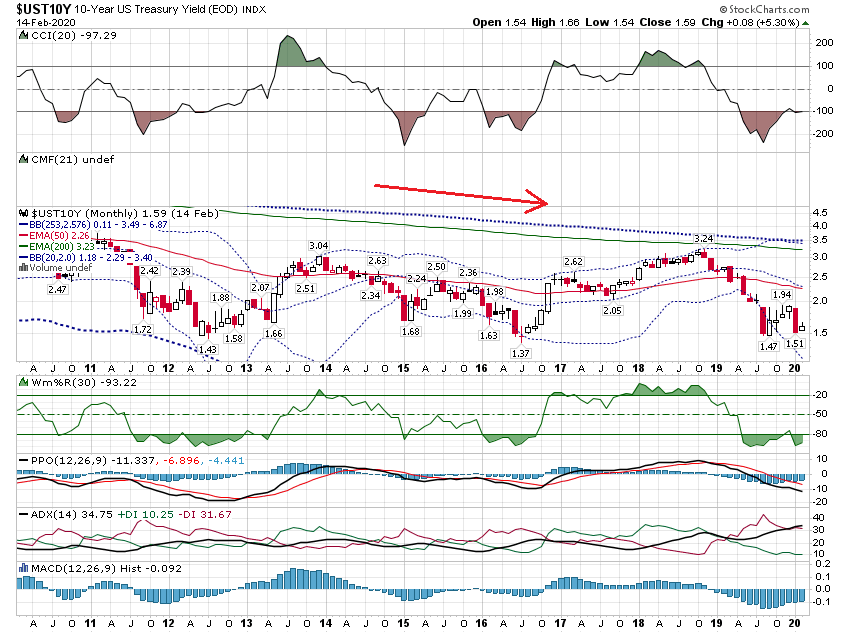 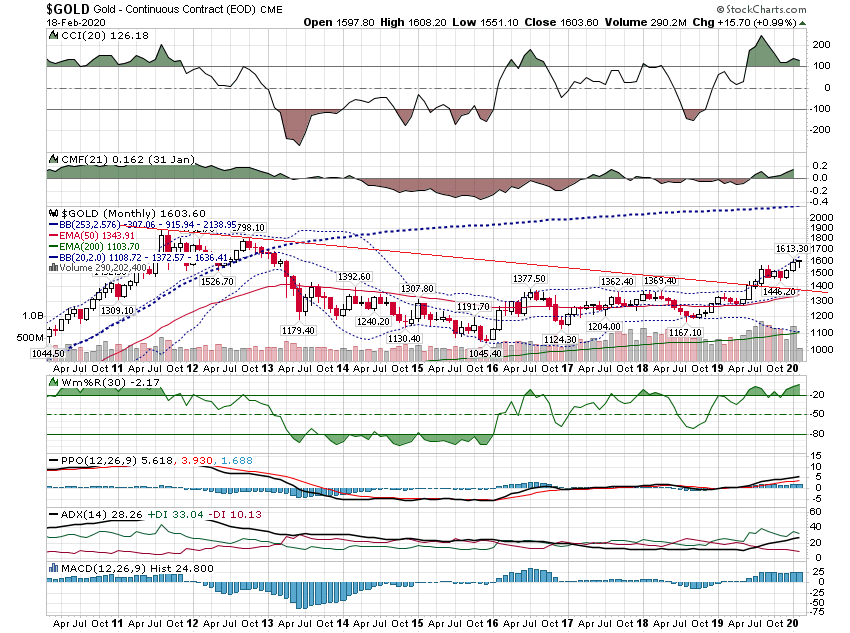 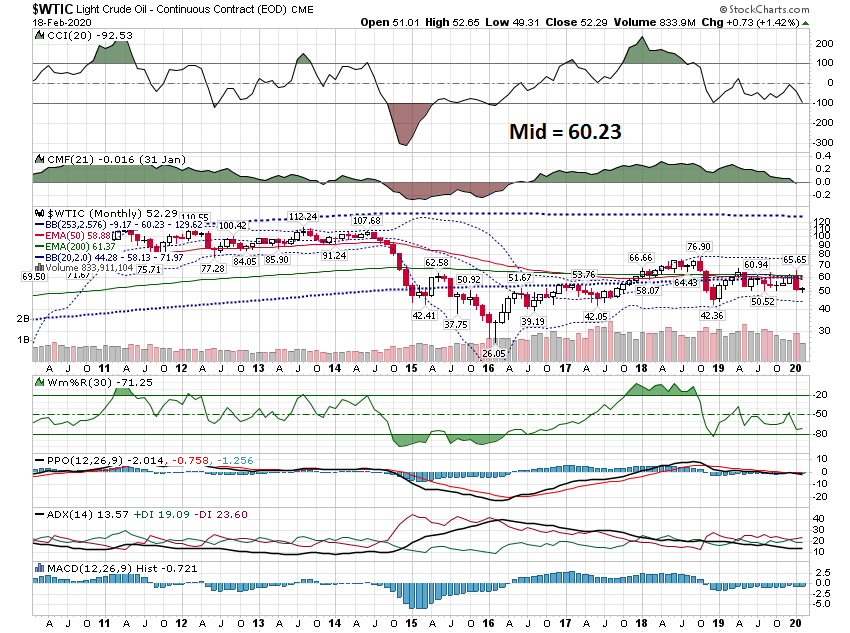 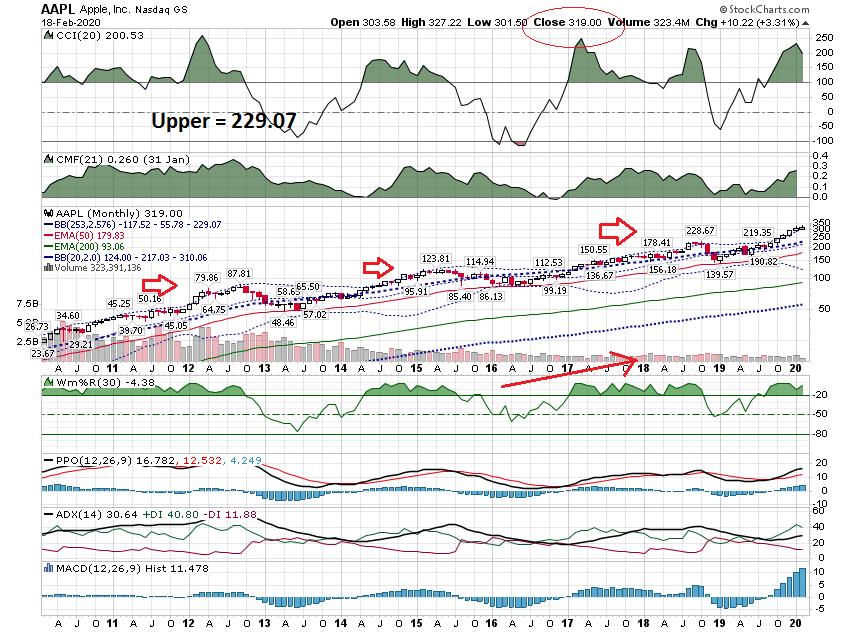 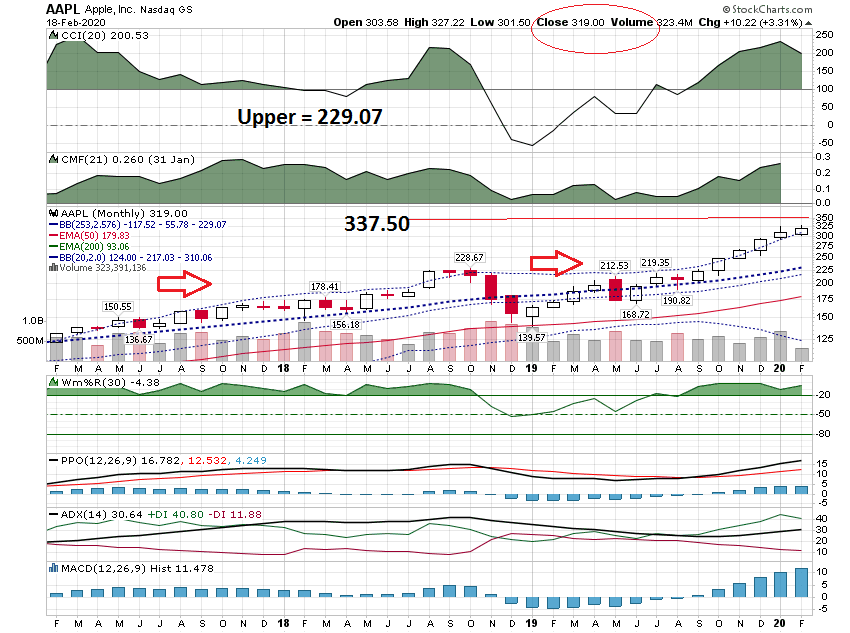 Daily Charts
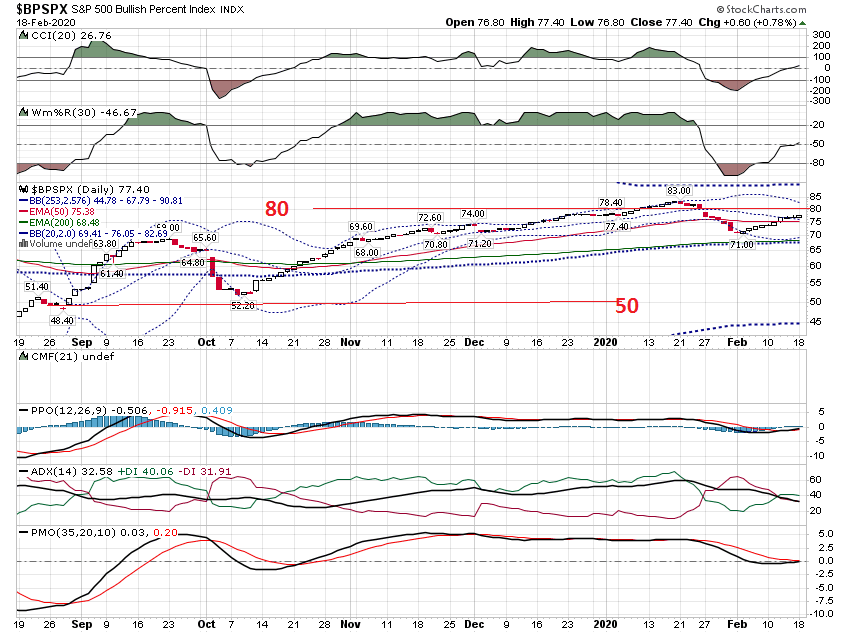 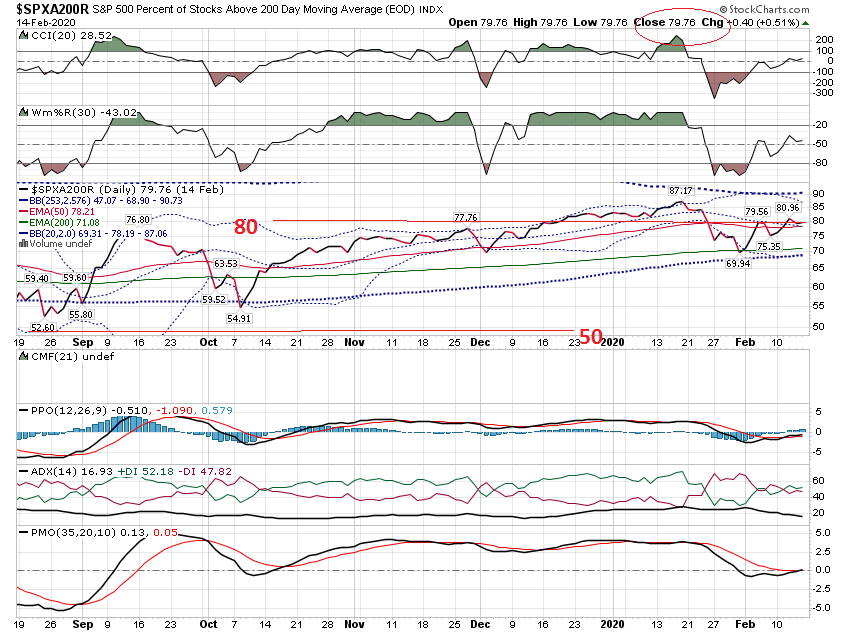 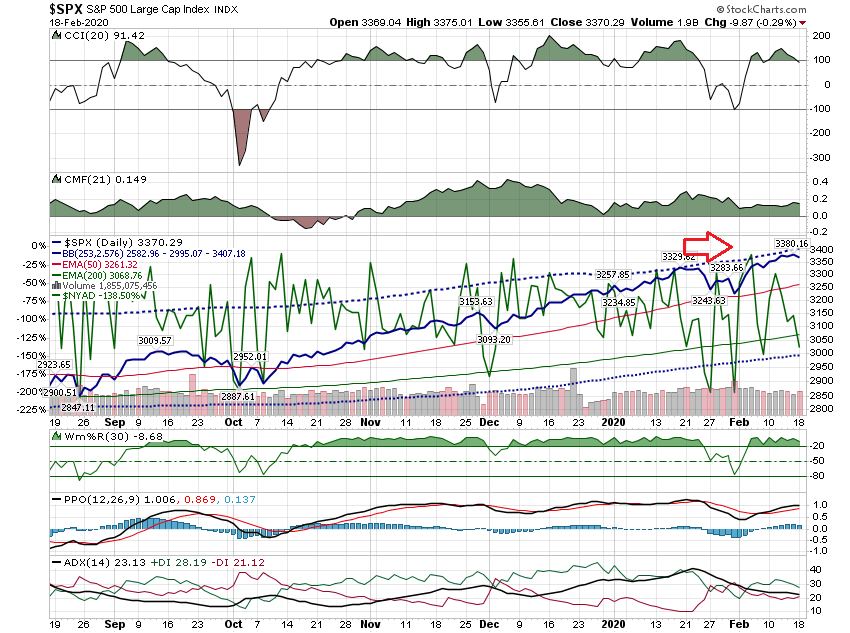 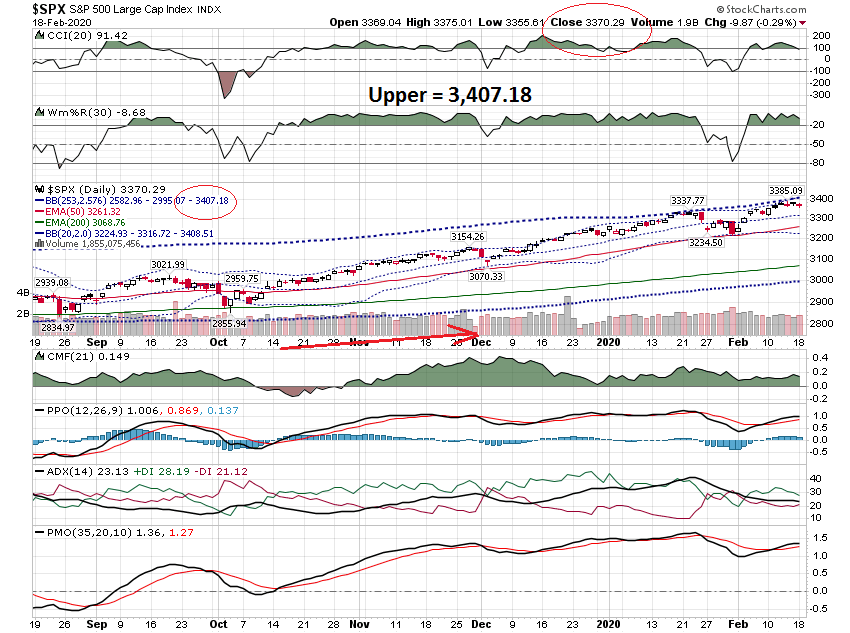 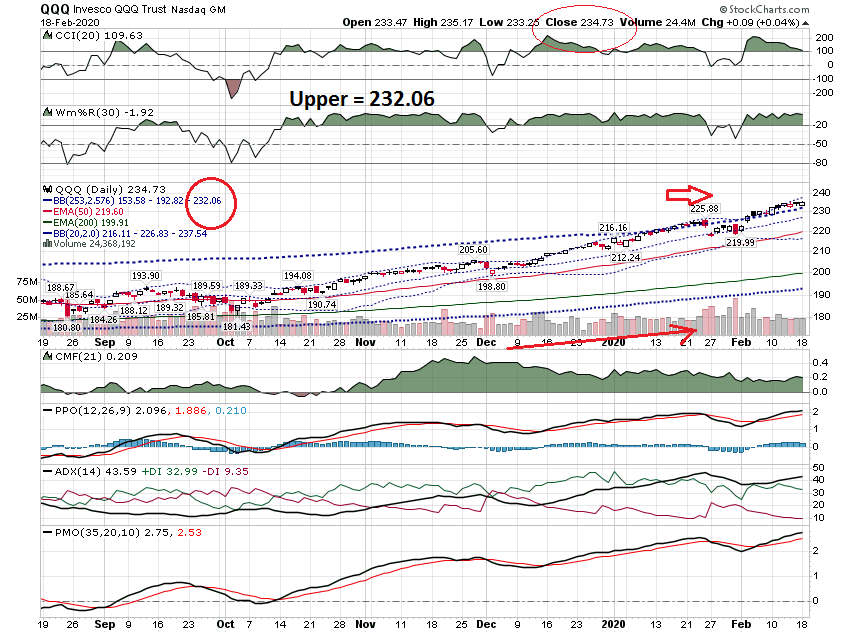 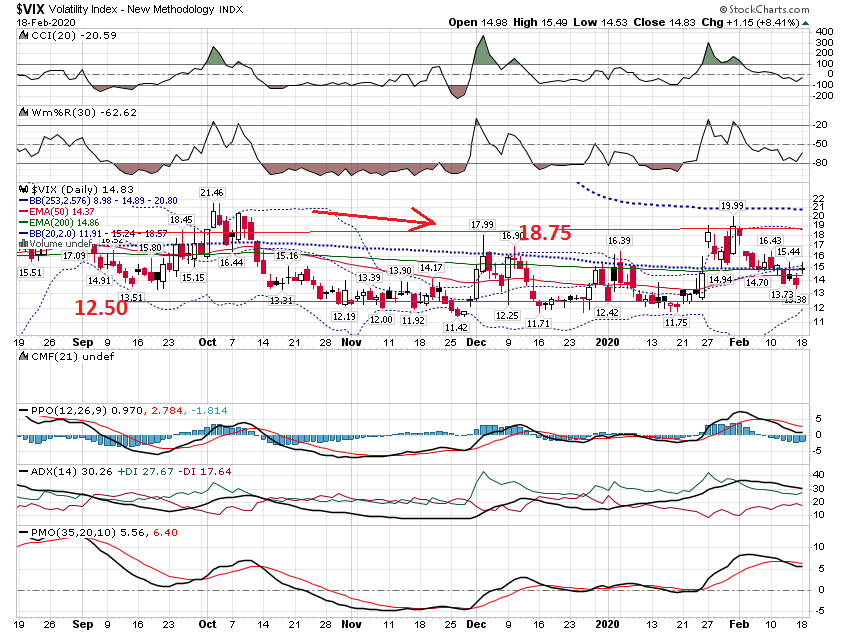 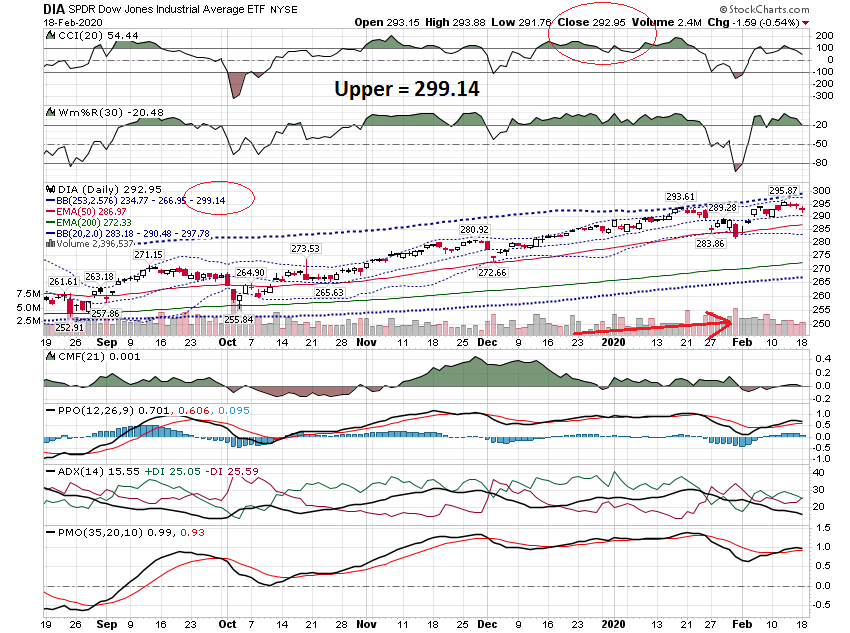 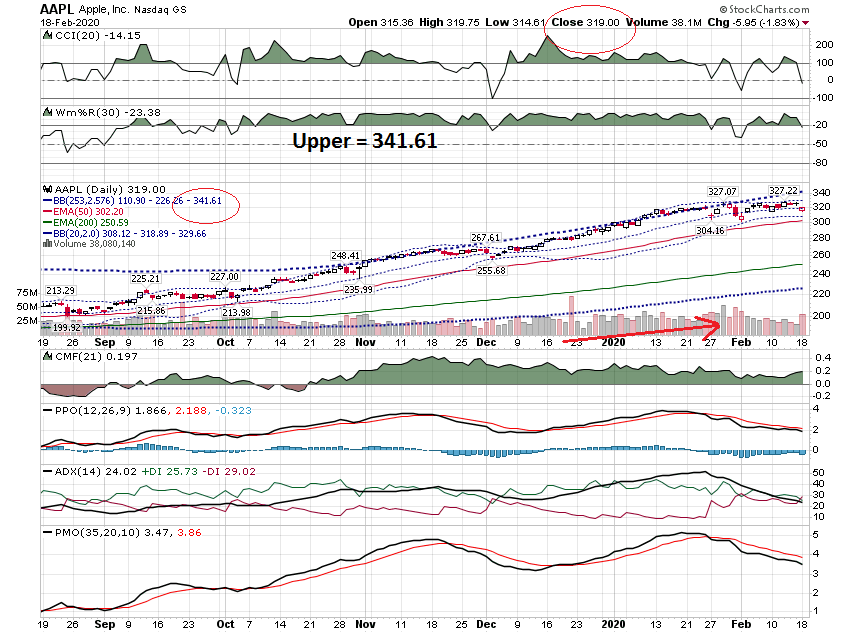 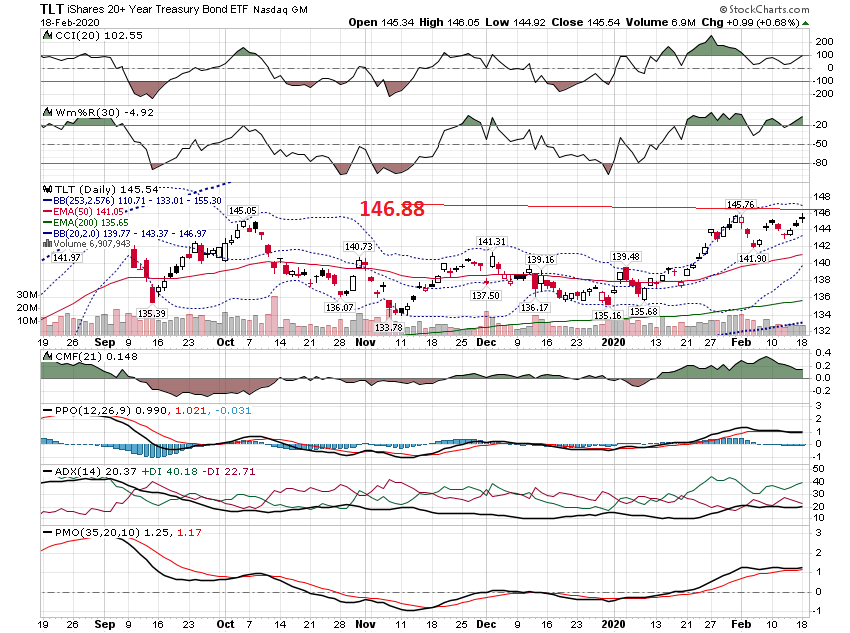 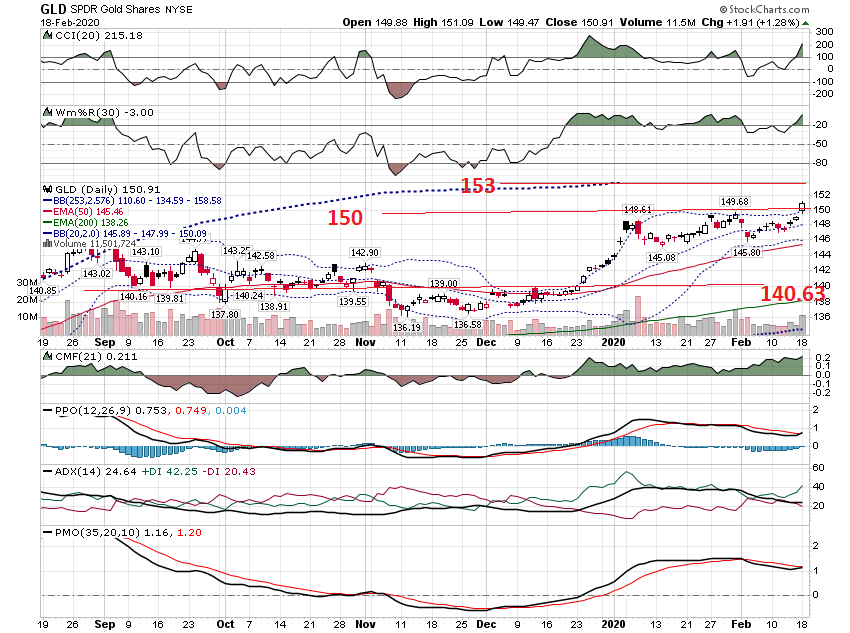 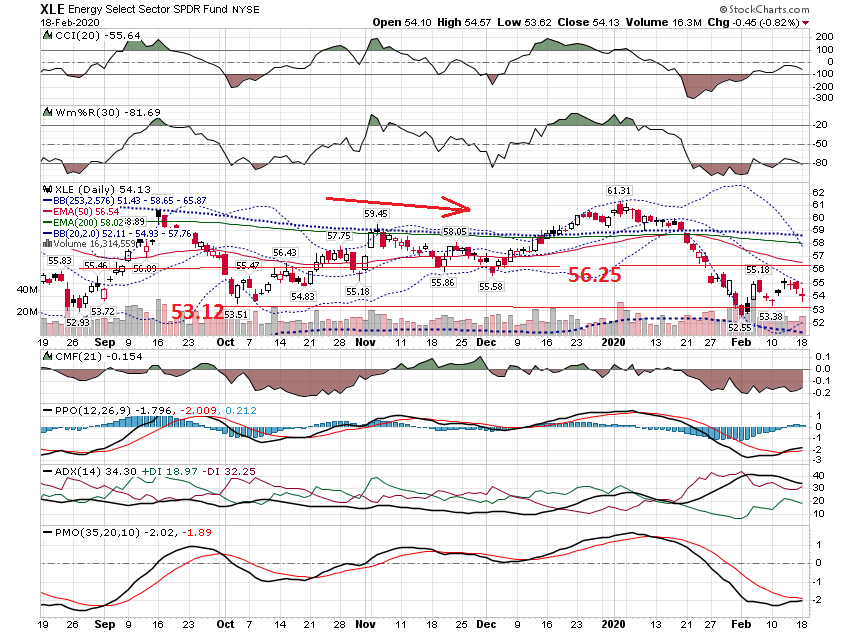 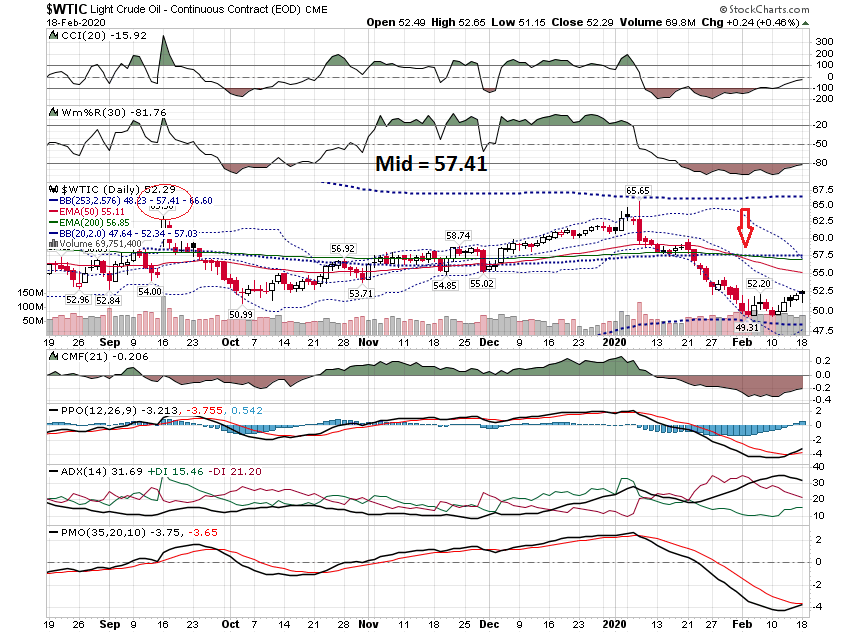 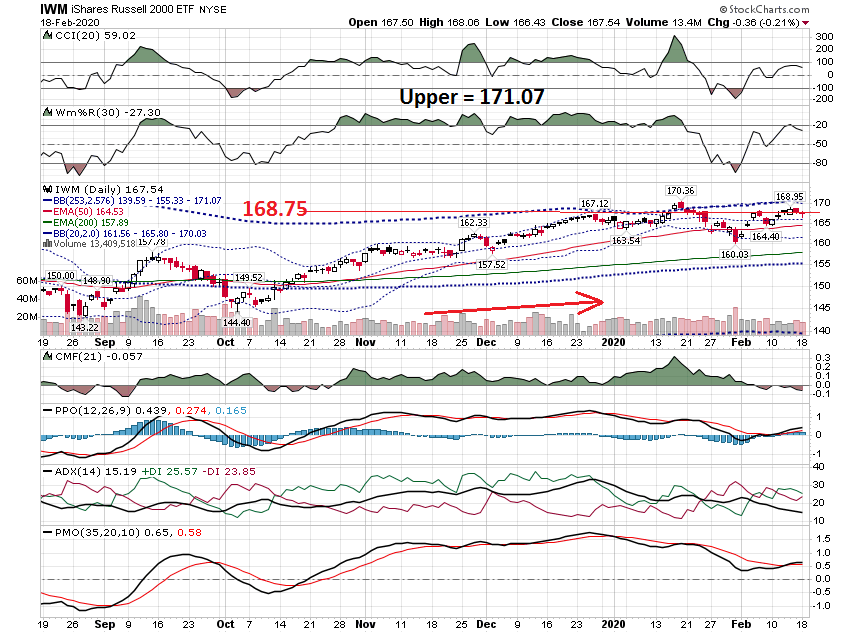 60 Minute Charts
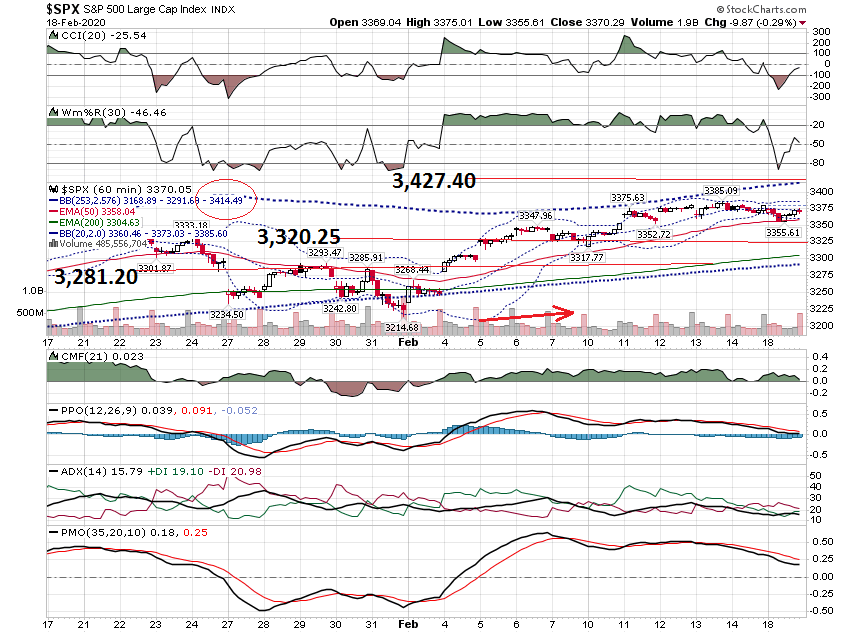 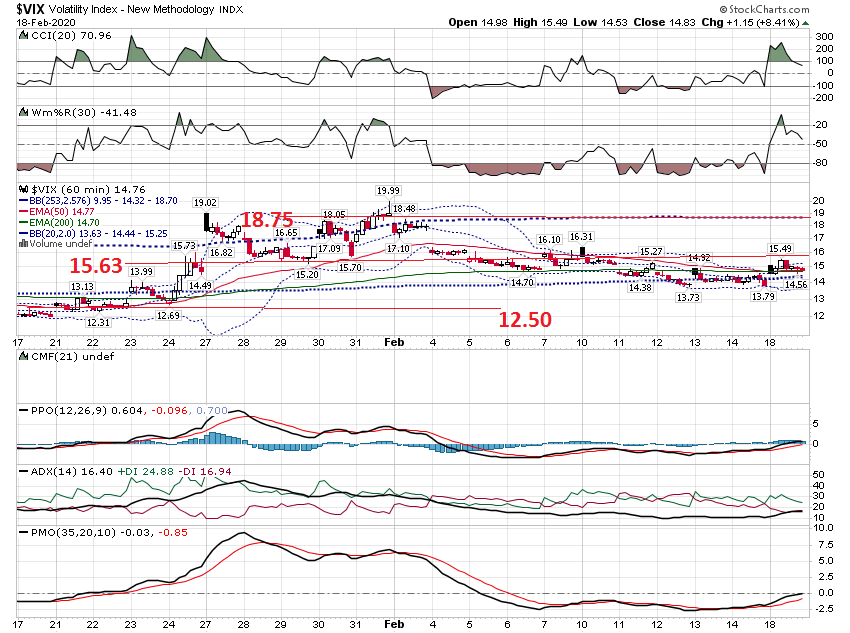 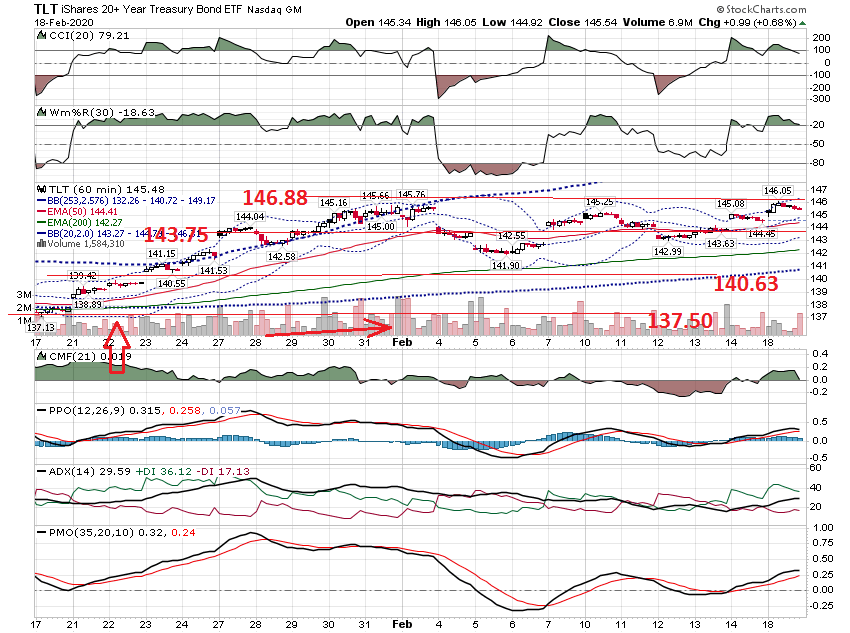 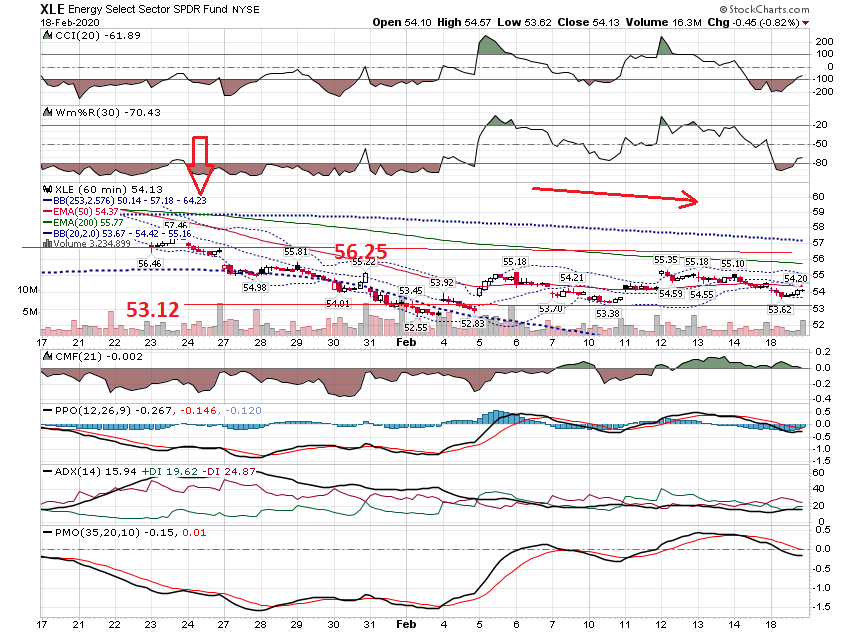 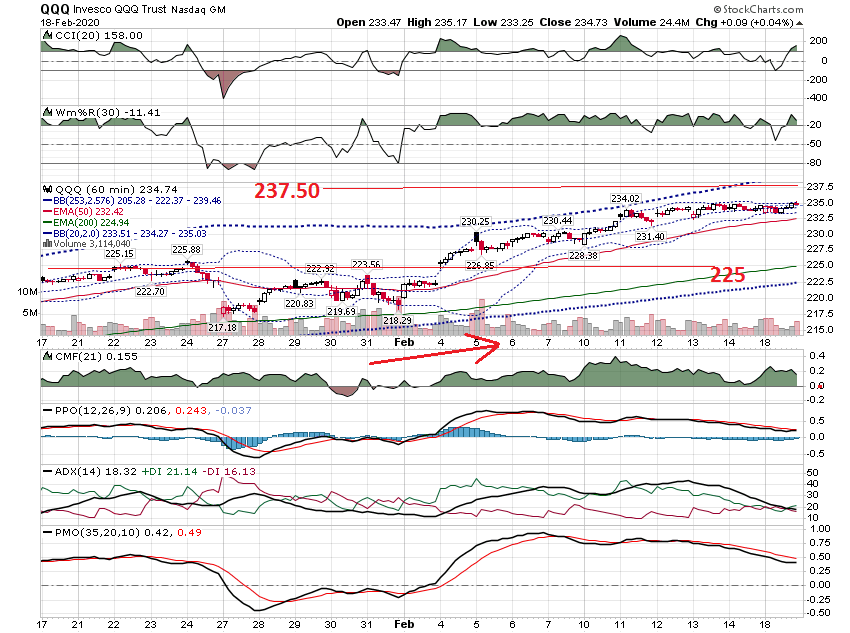 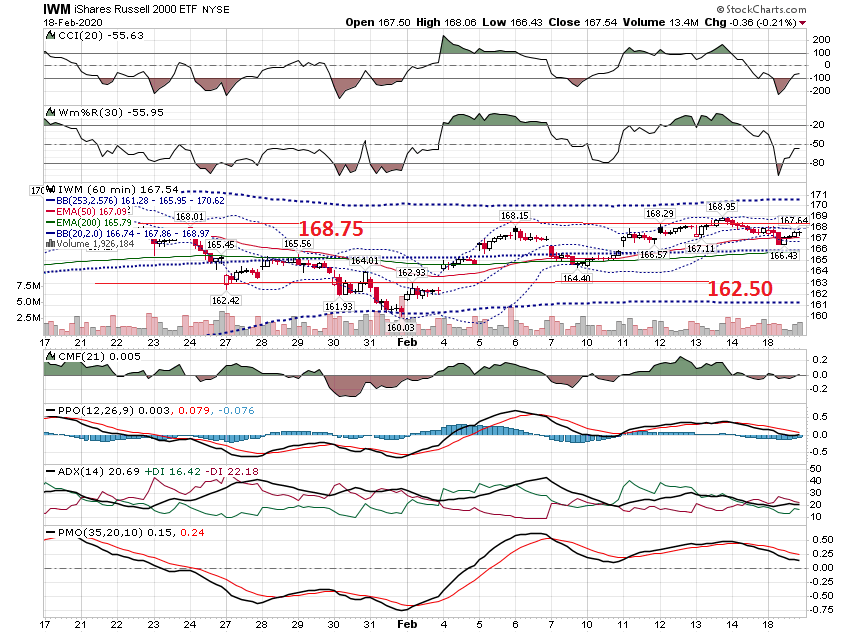 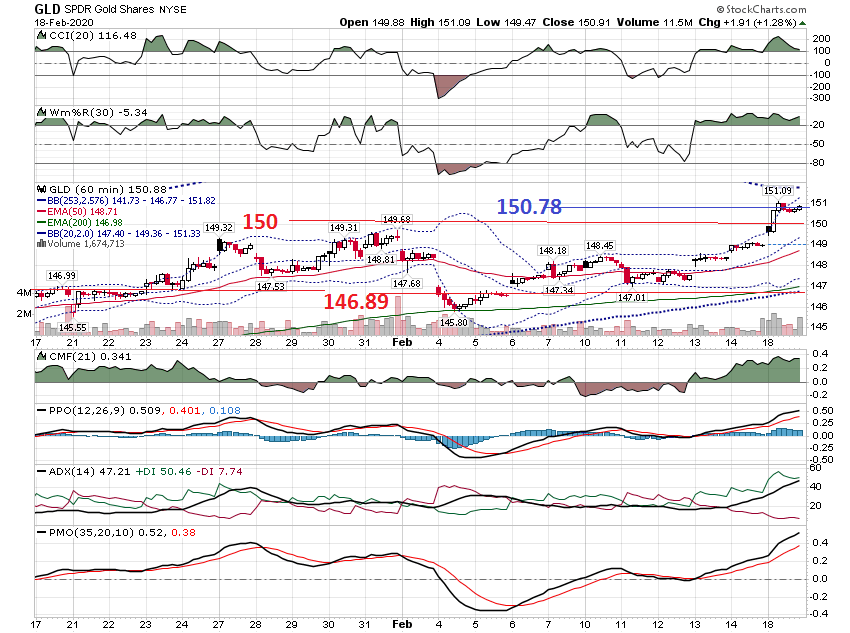 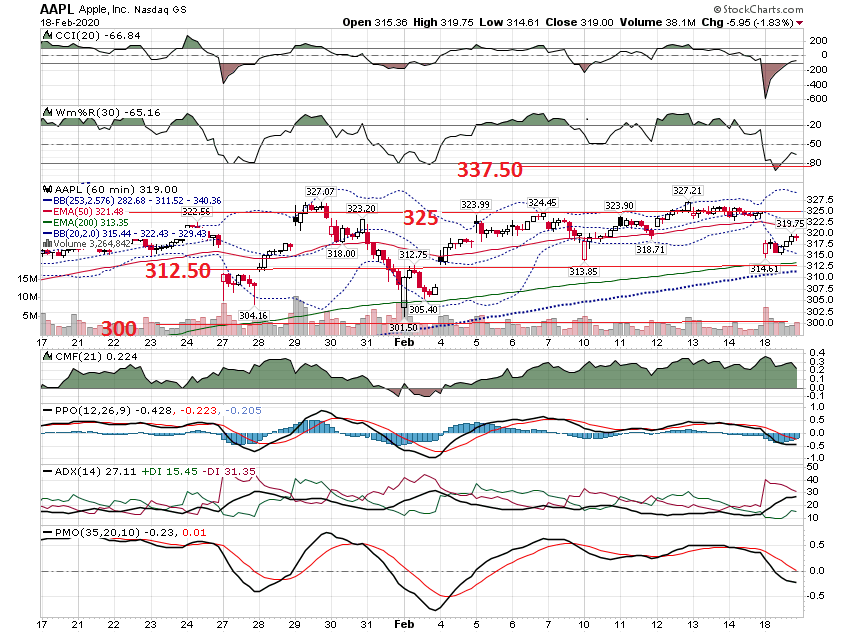 Chart Set Up
Higher Timeframein Uptrend &Under Lower Bandon Lower TimeframeExamples from Tues 2/18
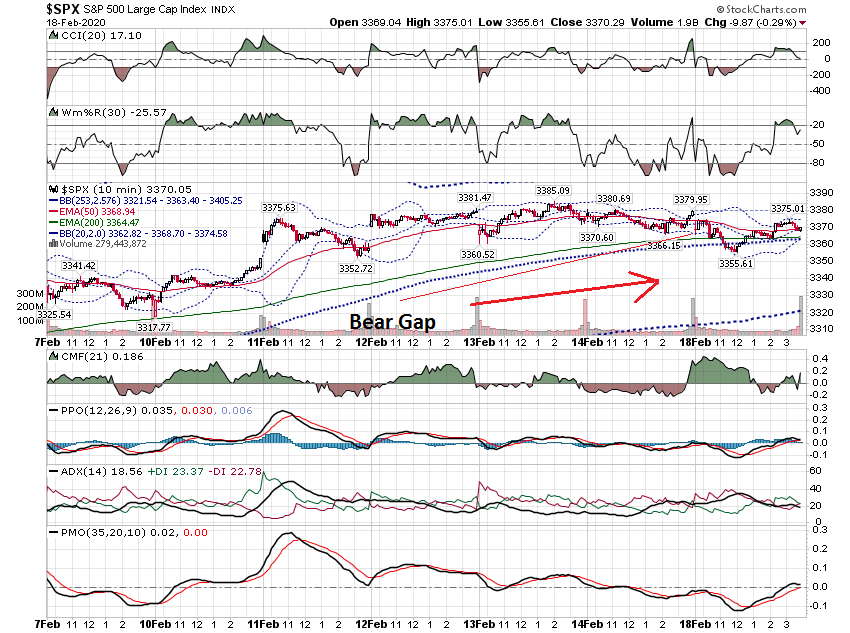 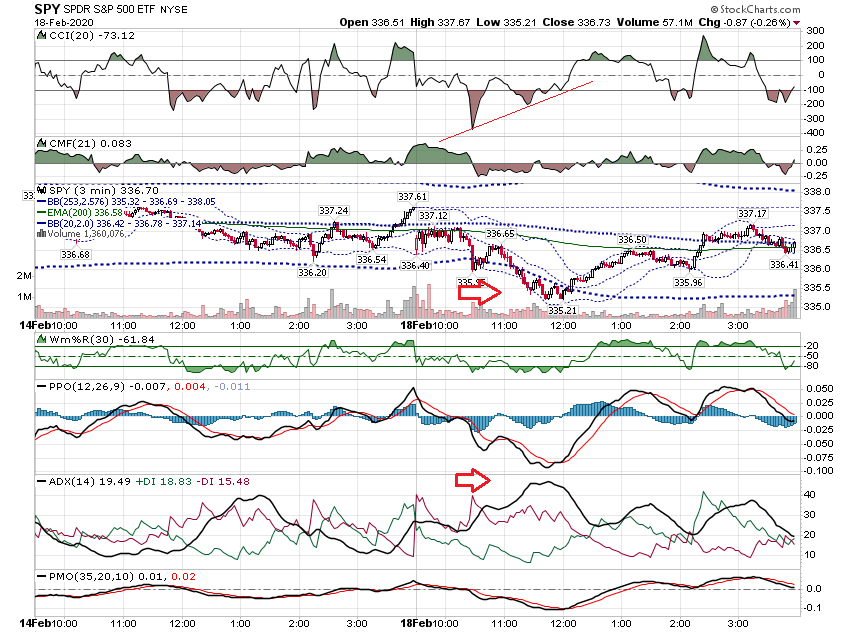 SPY Intra Day Rangeon Tues 2/18 = 2.46 PointsAffects on Callsexpiring Tues Afternoon
Previous Close	2.9900Open	 2.8900Bid	1.6500Ask	1.7000Strike 335.00Expire Date  2020-02-18Day's Range -- 0.6900 - 2.2100Volume	     24,429Open Interest	N/A
Previous Close	2.2100Open	  2.2000Bid	  0.6500Ask	  0.7000Strike    336.00Expire Date	2020-02-18Day's Range	0.2100 - 1.3500Volume	     90,150Open Interest	N/A
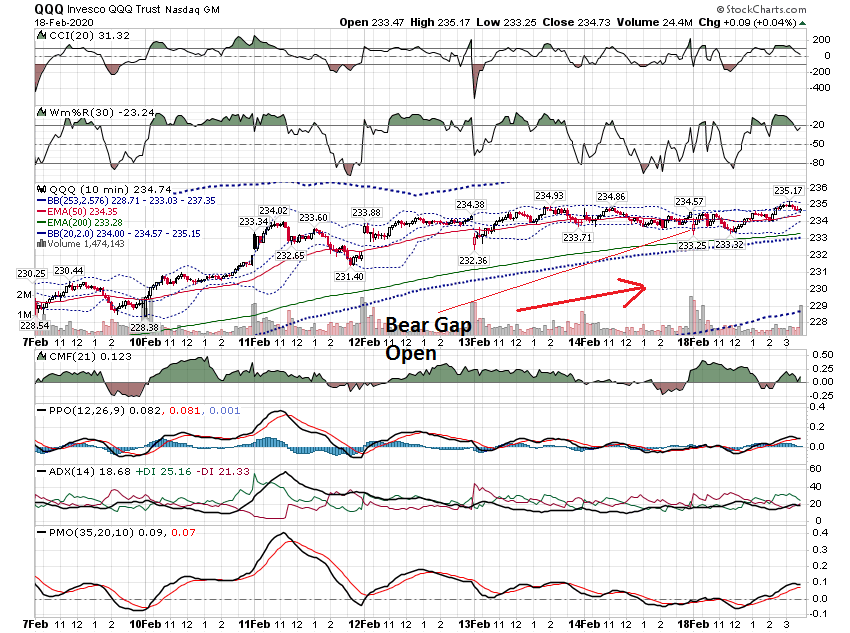 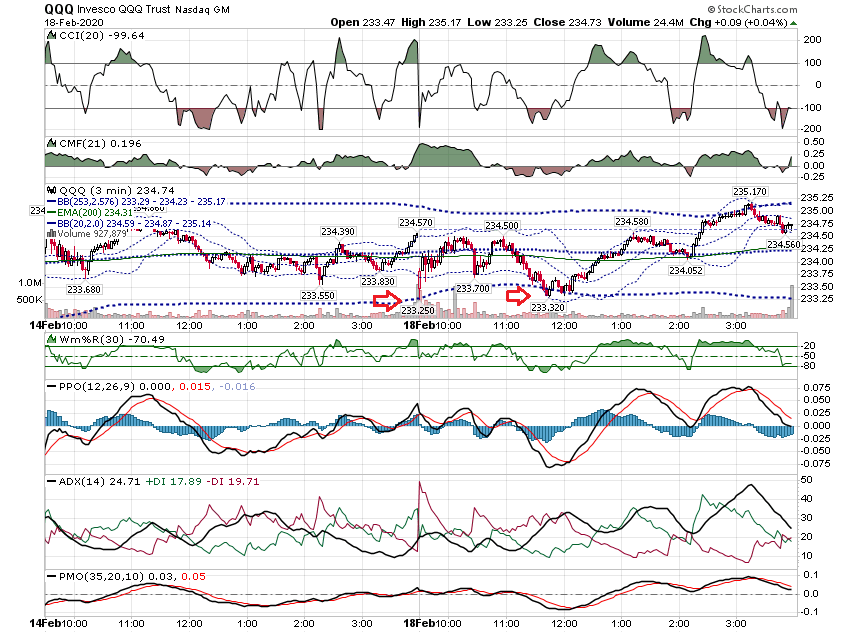 QQQ Intra Day Rangeon Tues 2/18 = 1.92 PointsAffects on Callsexpiring in 4 Days
Previous Close	2.3700Open	   2.43Bid	   2.26Ask	    2.32Strike	 233.50Expire Date	2020-02-21Day's Range	1.40 - 2.56Volume	     3,525Open Interest	N/A
Previous Close	2.04Open	   2.15Bid	   1.91Ask	   1.98Strike            234.00Expire Date	2020-02-21Day's Range	1.27 - 2.21Volume	13,322Open Interest	N/A
Thanks for watching!Bill DavisMad Day TraderFebruary 19, 2020 davismdt@gmail.com